Inspiring the Artemis Generation
Brynlee Wright
Dr. Joy Kelly, VP & GM Jacobs
Astronaut Brian Duffy
Brynlee & Wyatt
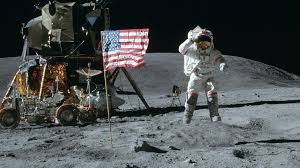 Apollo 11 Mission: Buzz Aldrin and Neil Armstrong 
walk on the moon July 20, 1969
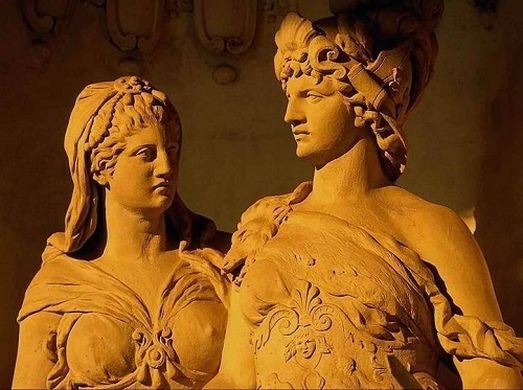 Purpose of Artemis Mission
Search for moon’s water and use it.
Study the moon to discover its mysteries
Learn how to live and work on another celestial body
Test technologies needed for Mars mission
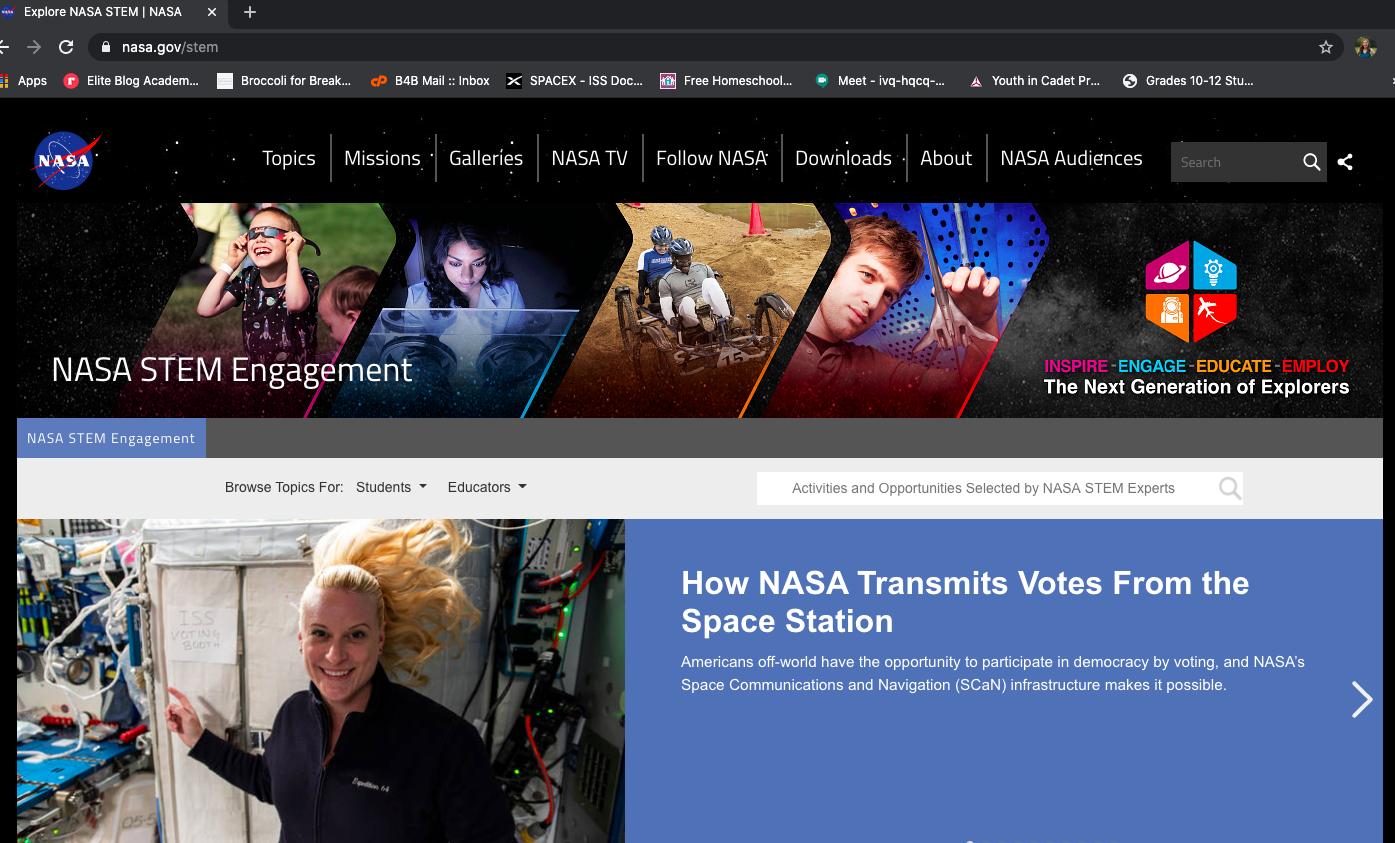 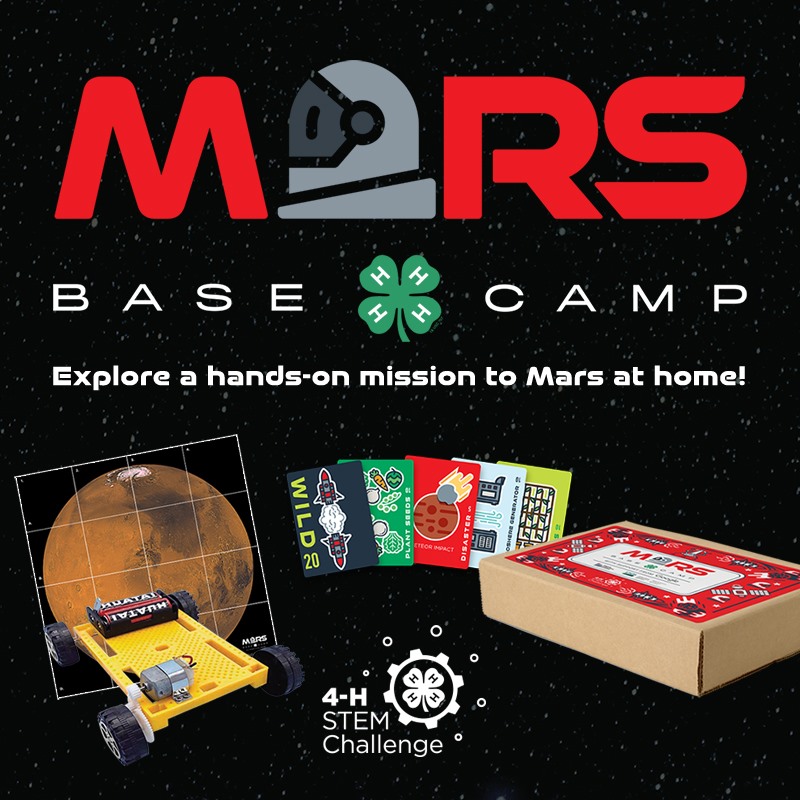 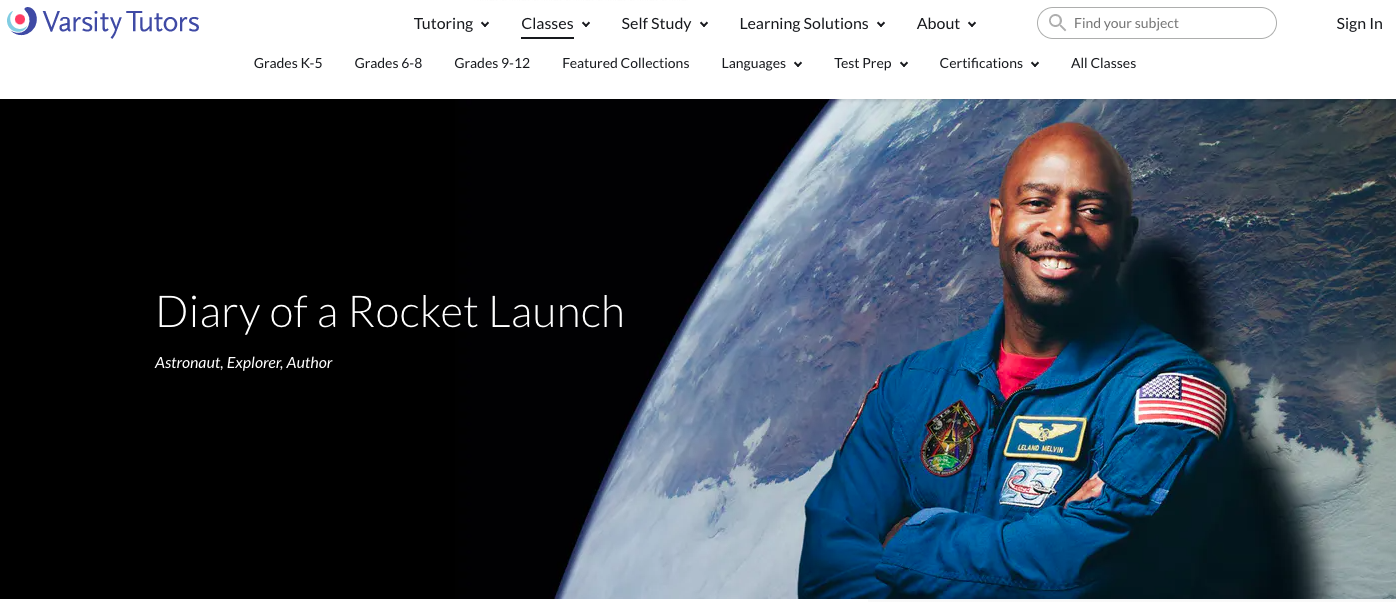 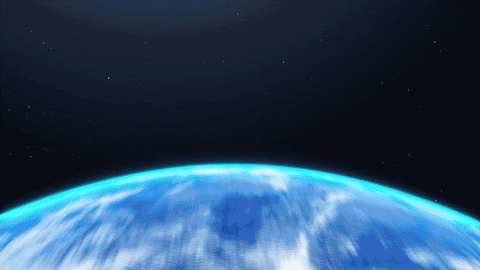